نشاط ختامي
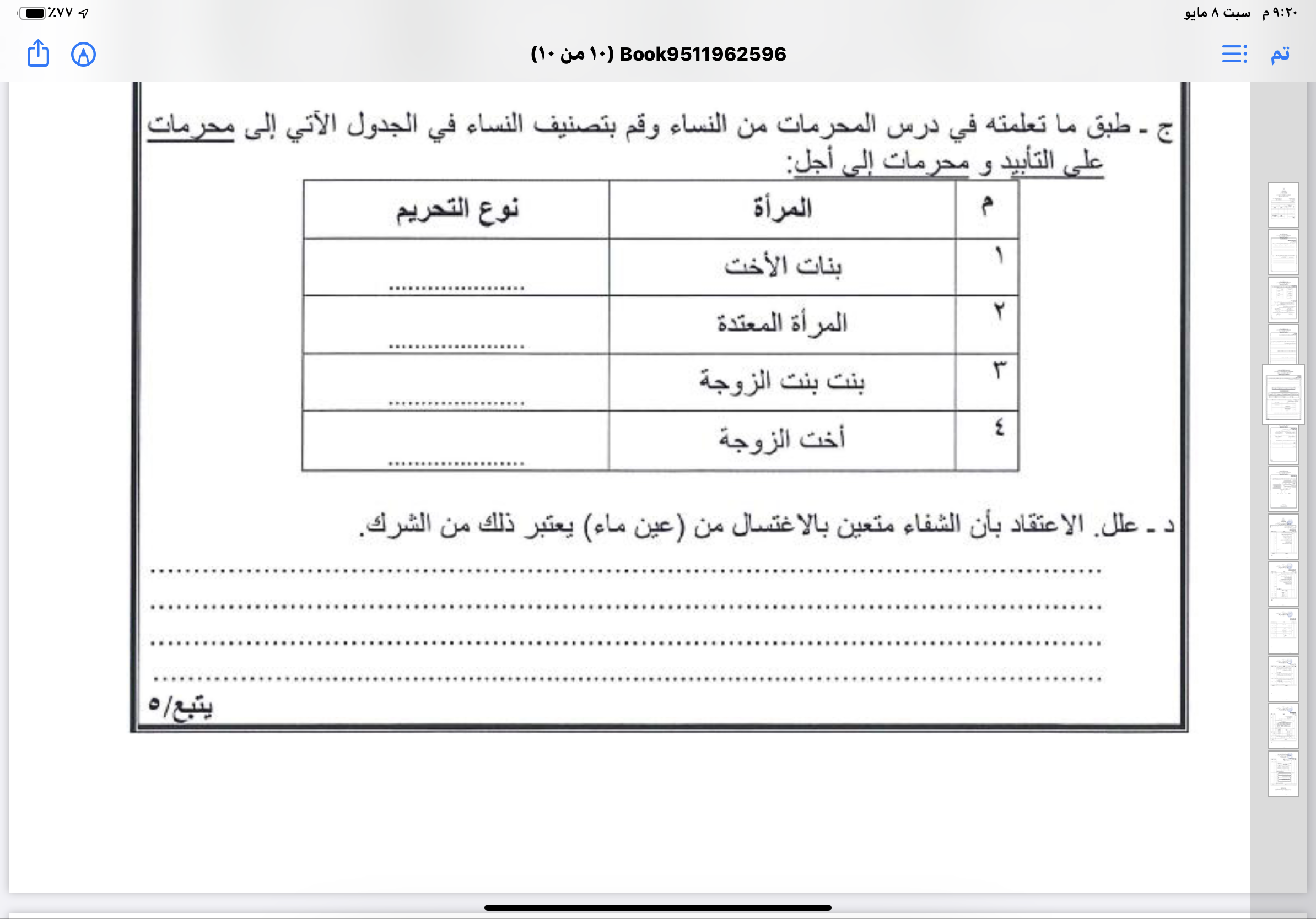 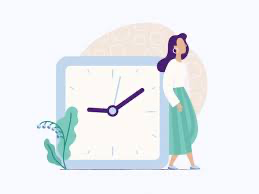 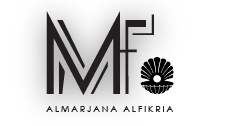 نشاط ختامي
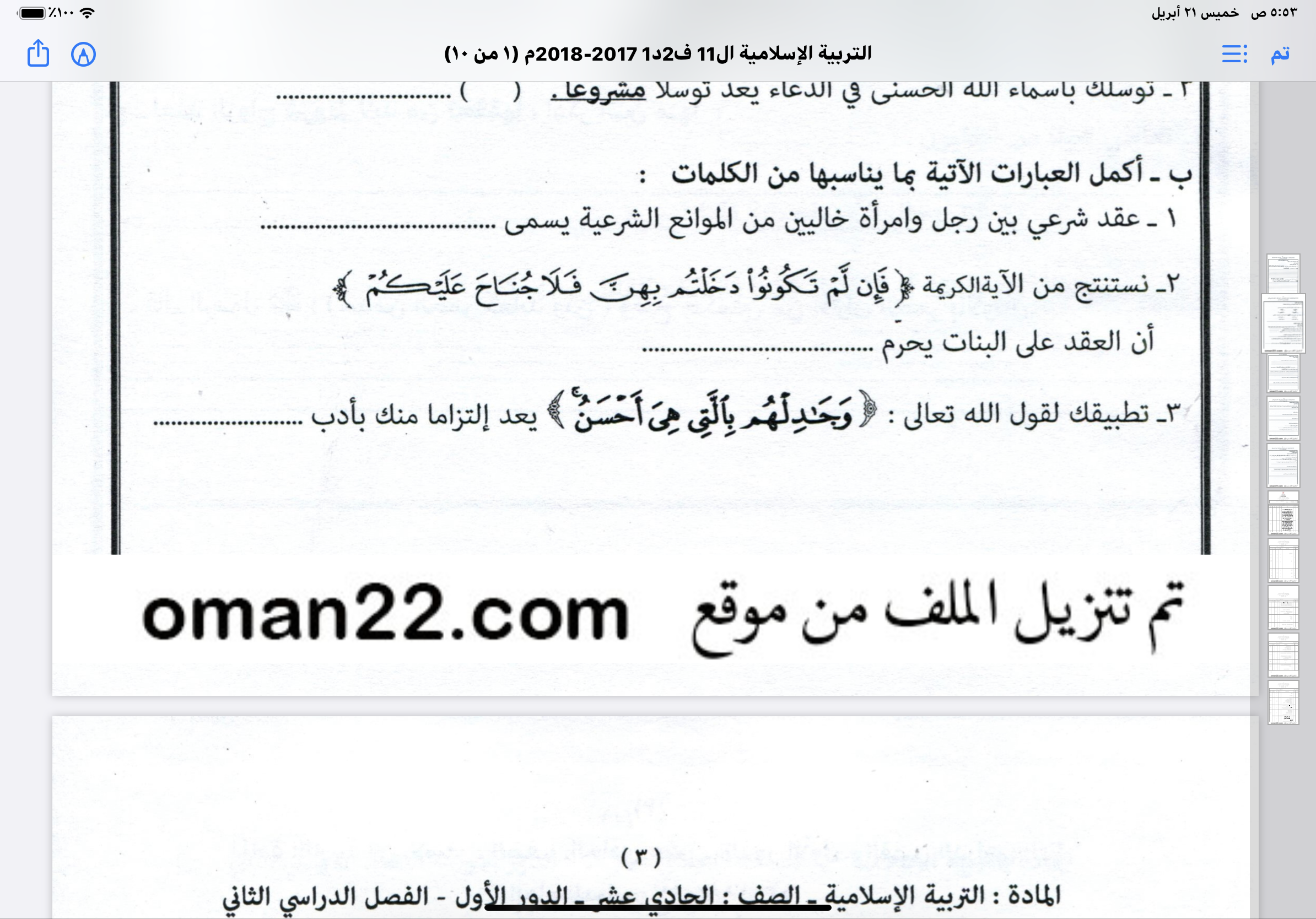 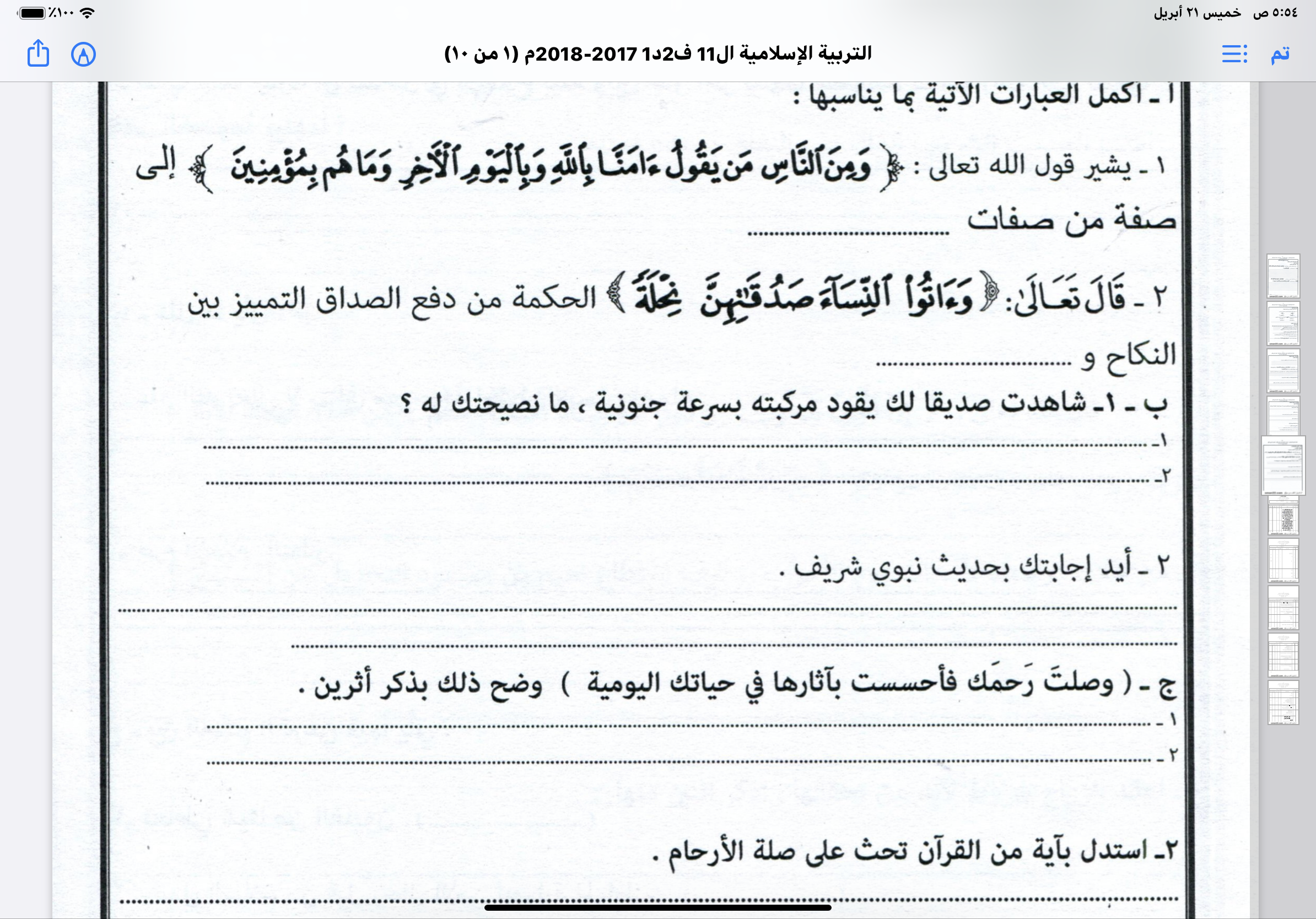 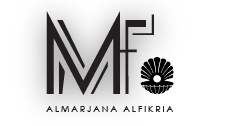 نشاط ختامي
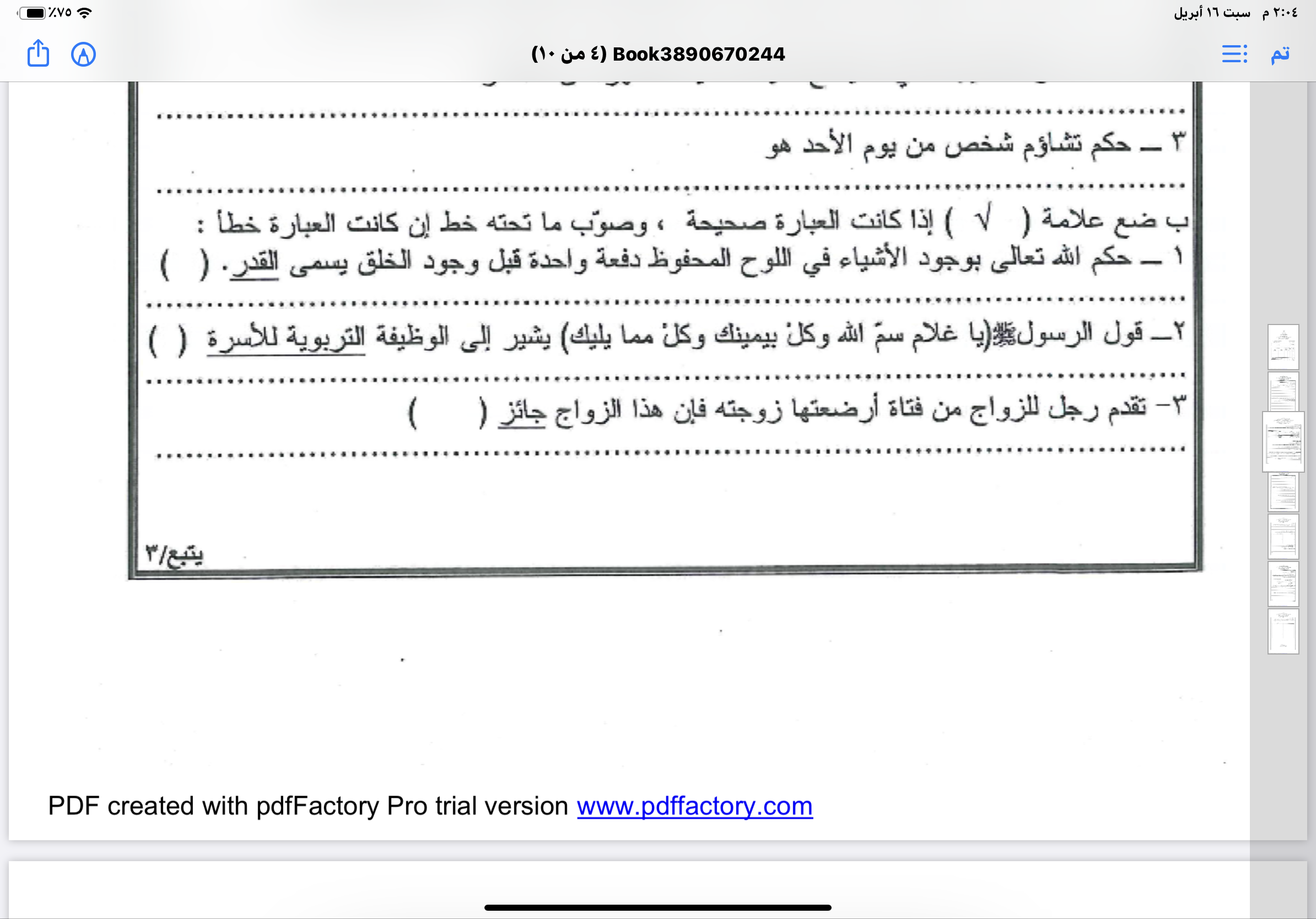 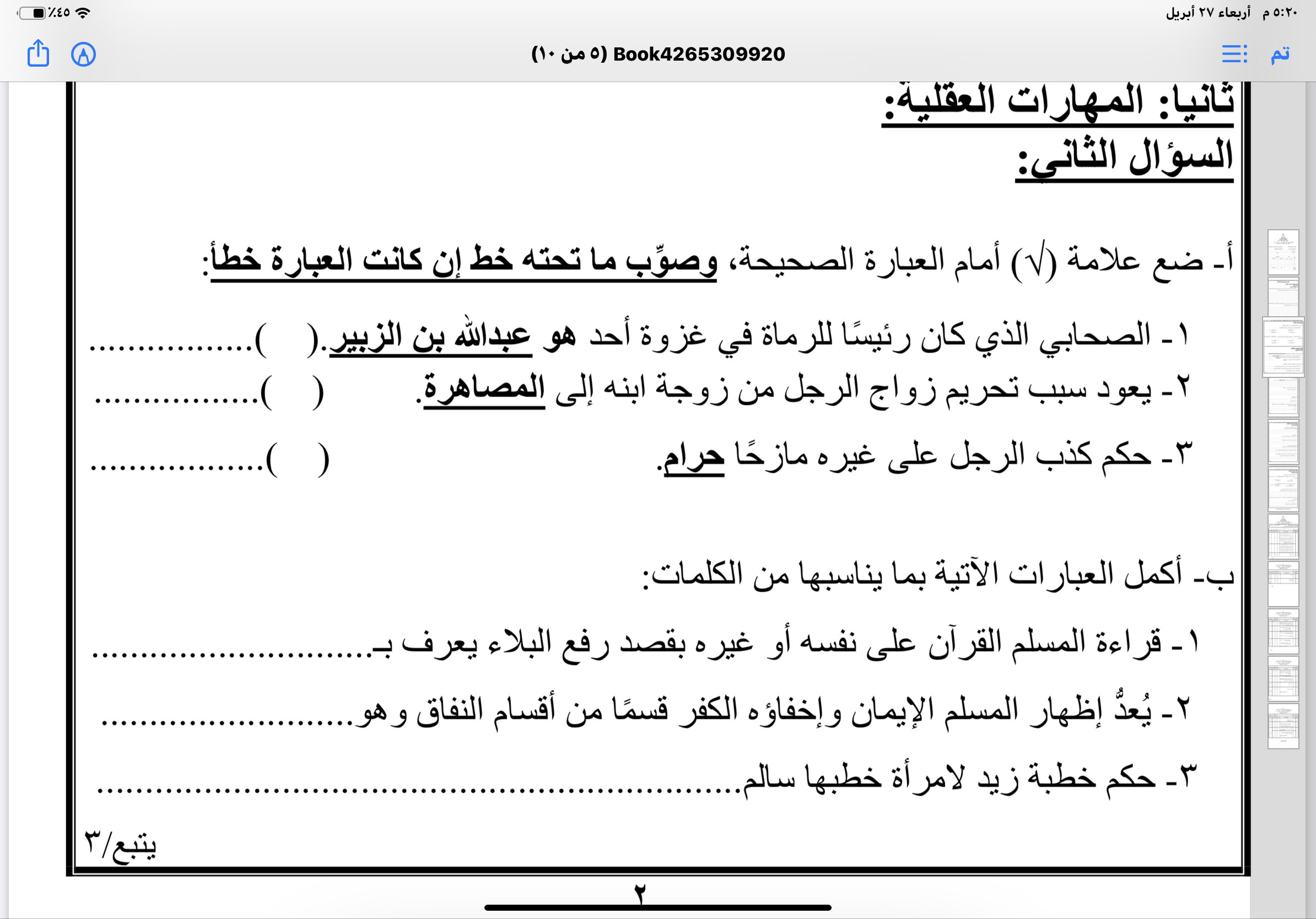 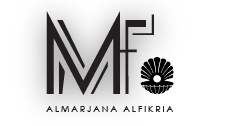 نشاط ختامي
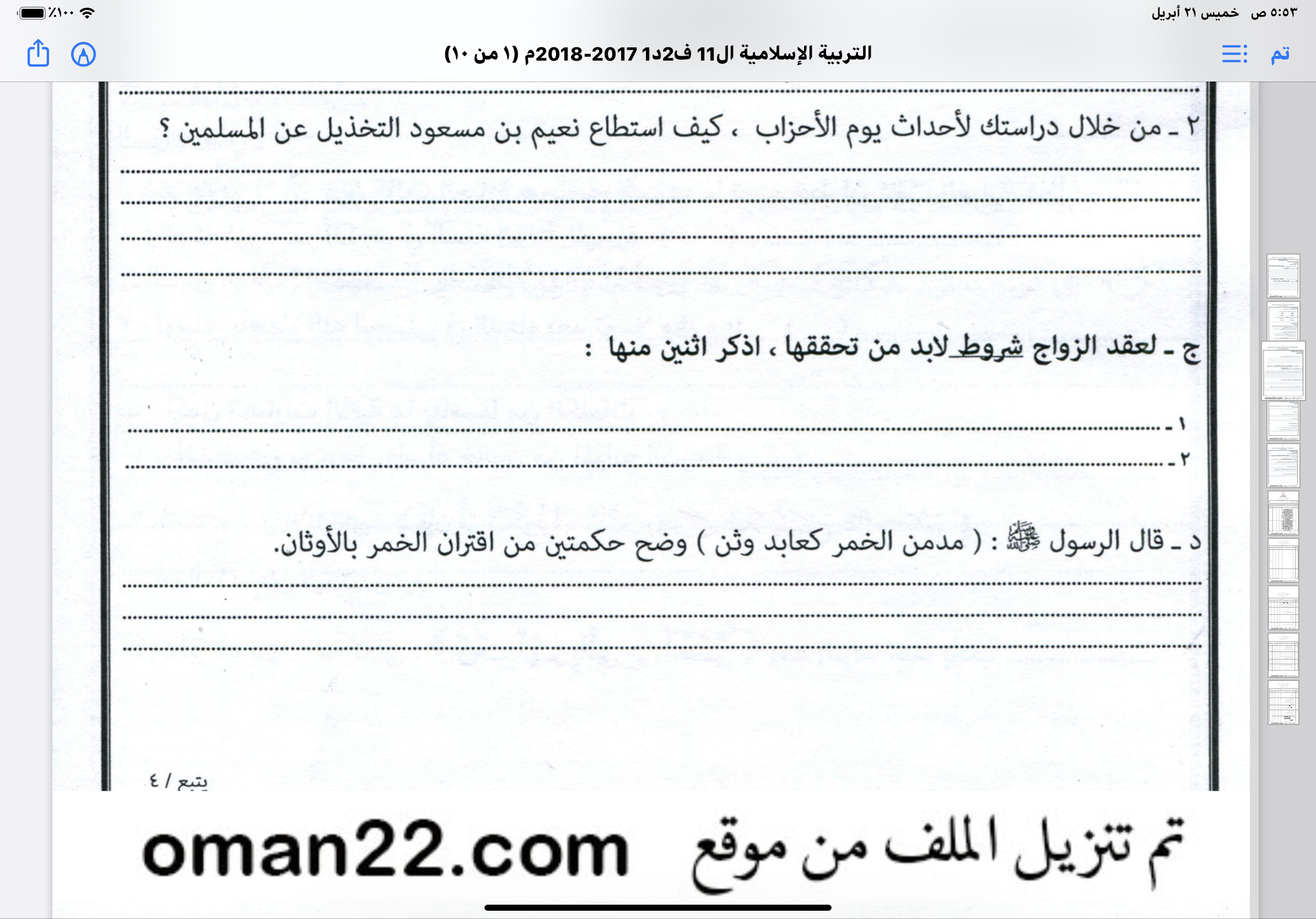 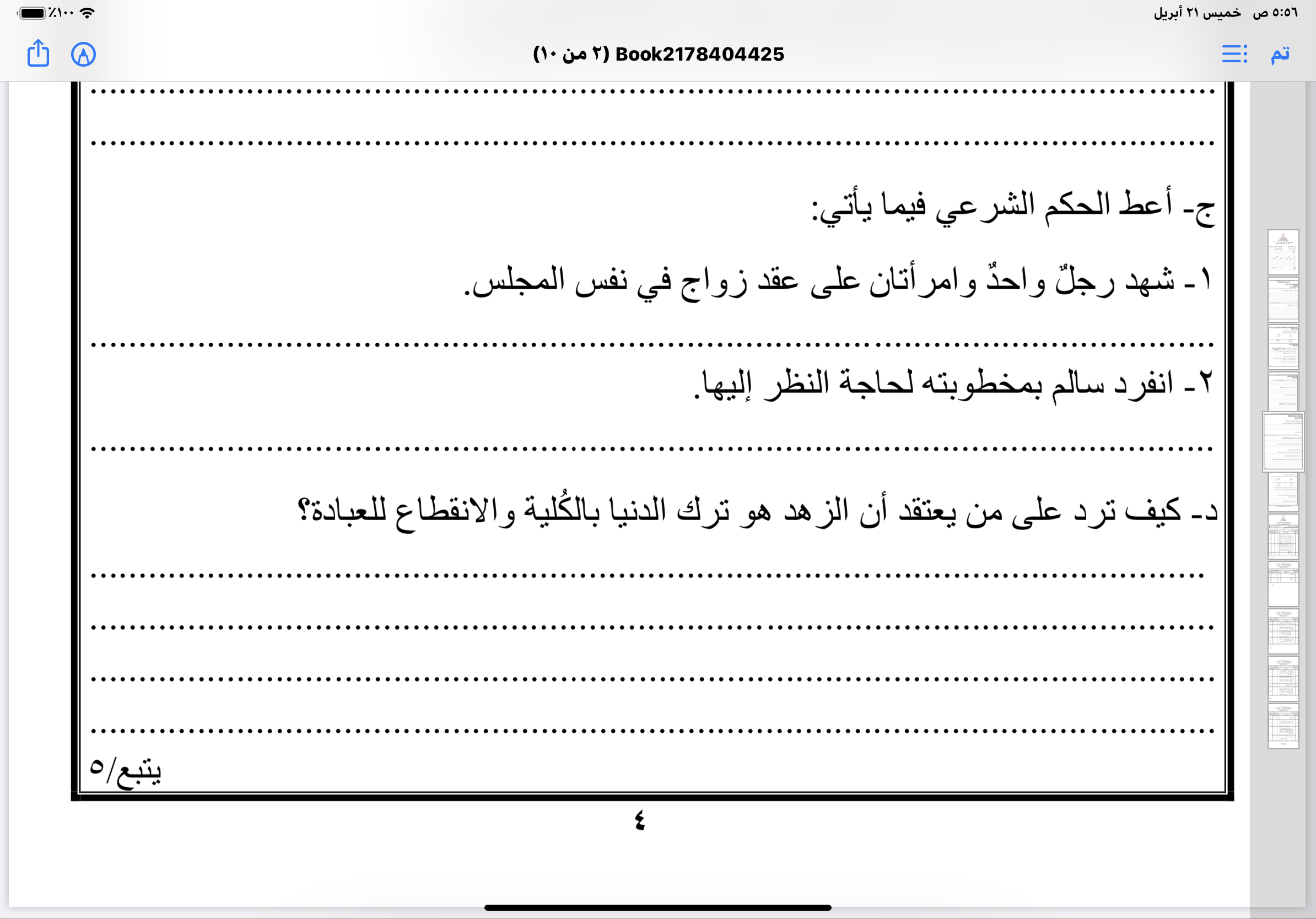 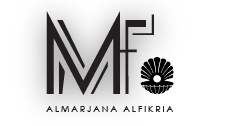 نشاط ختامي
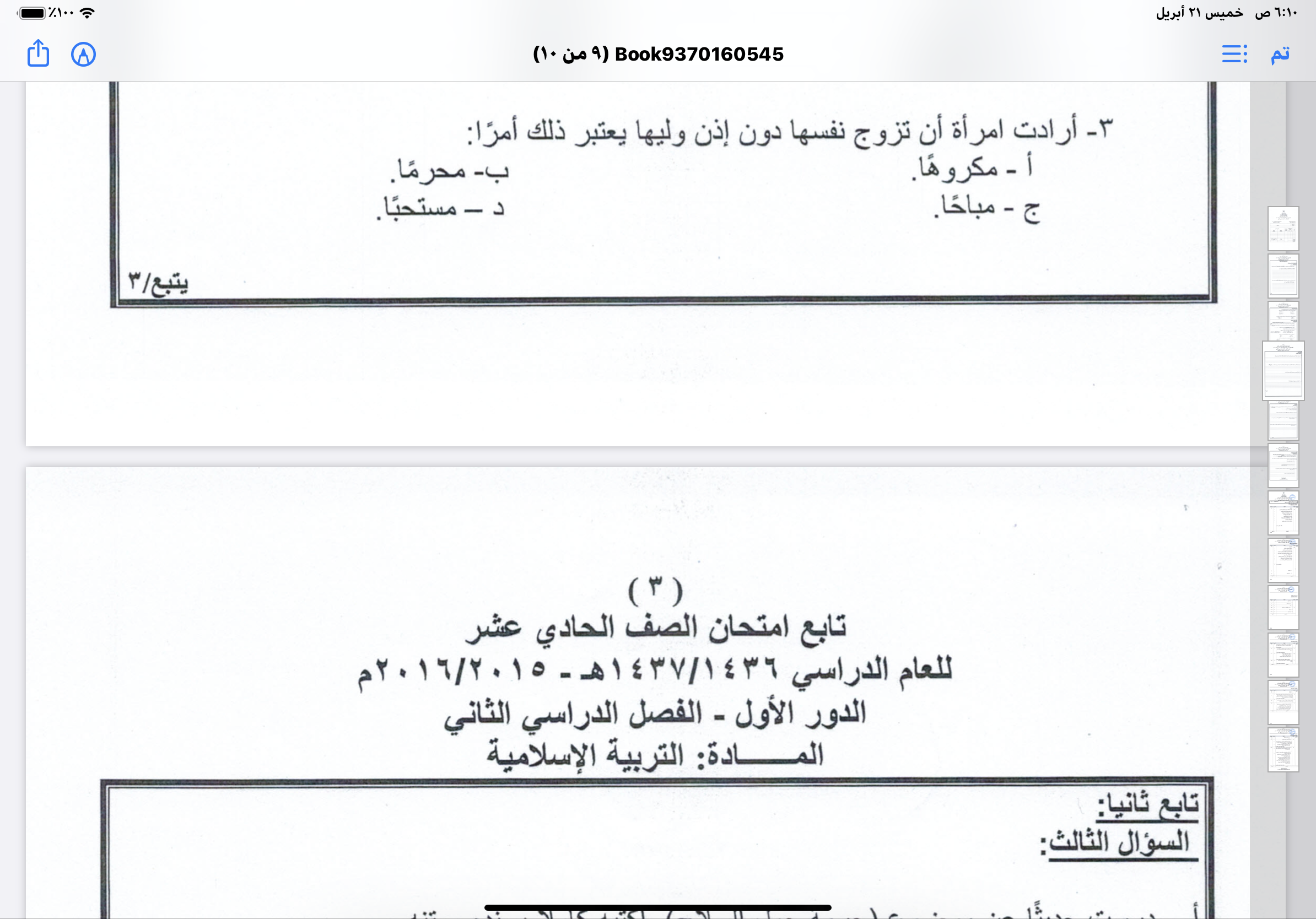 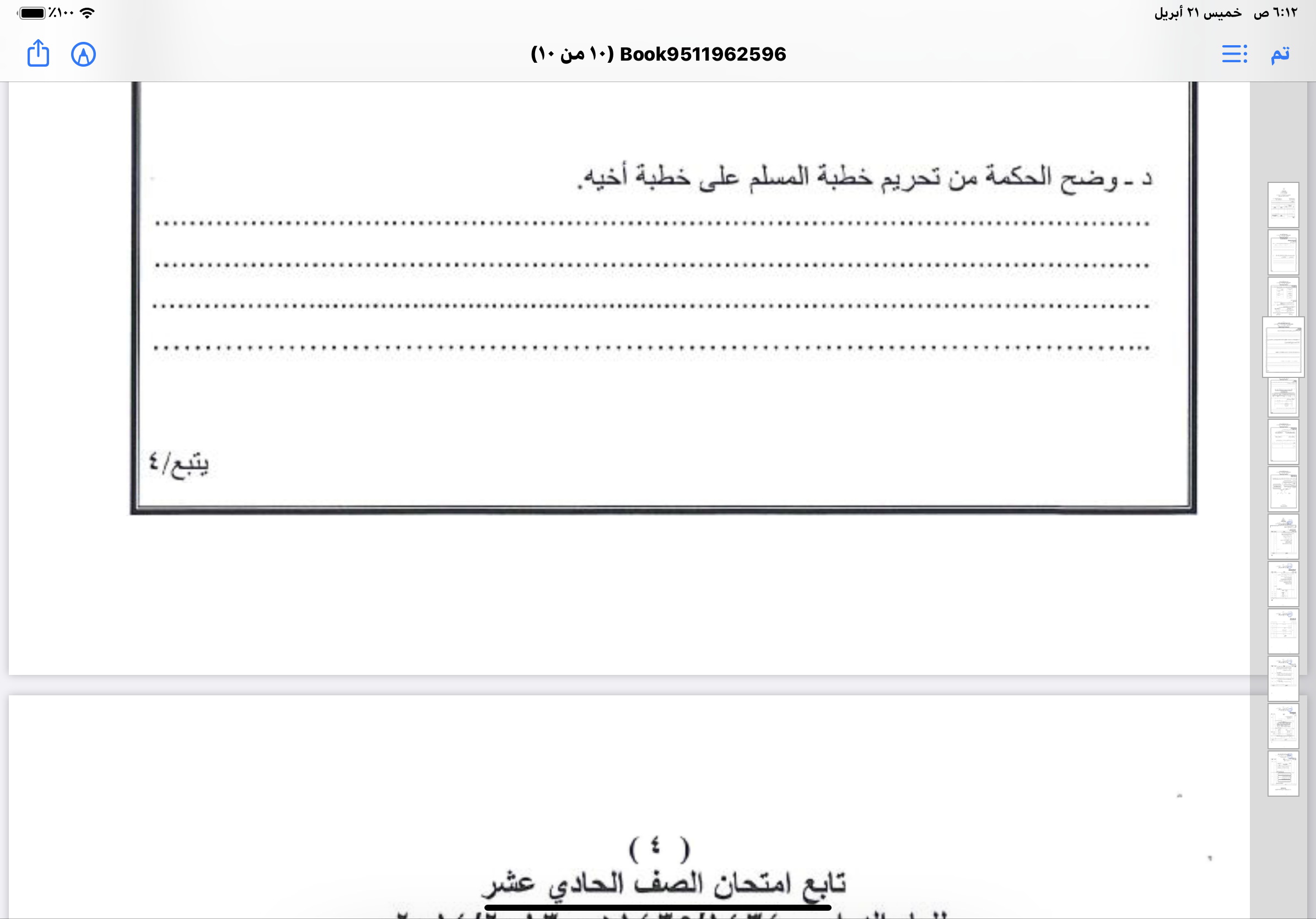 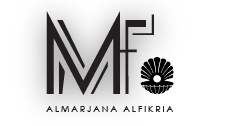 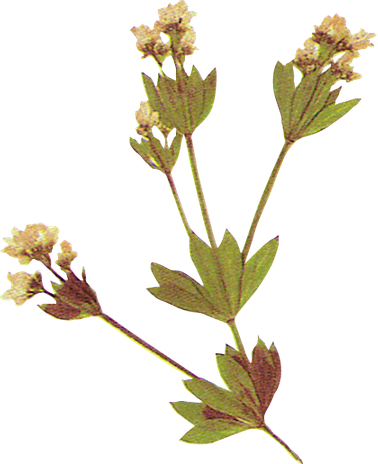 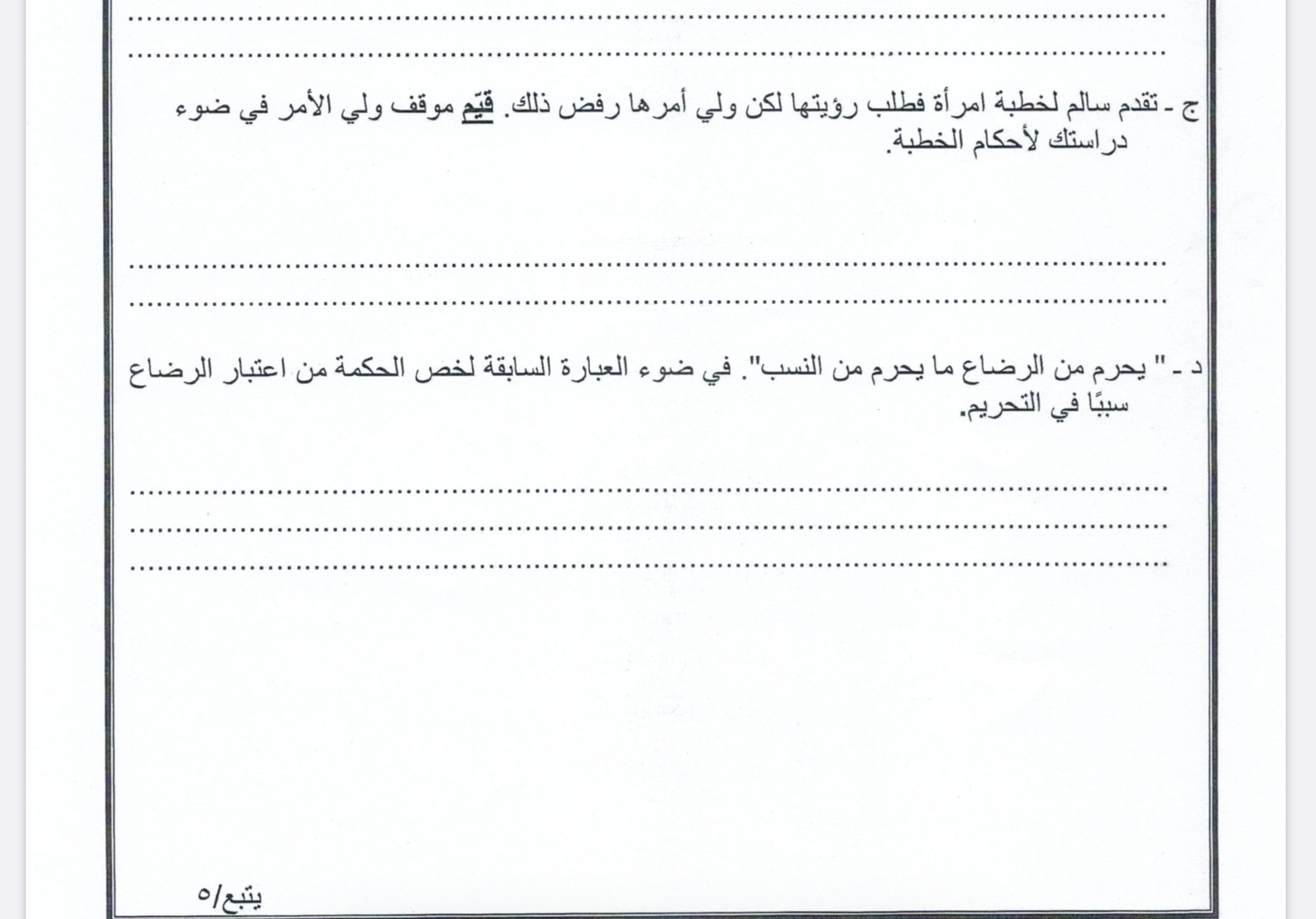 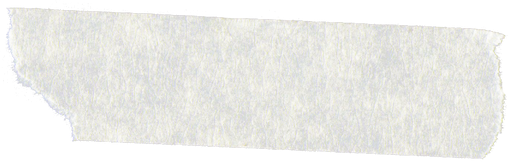 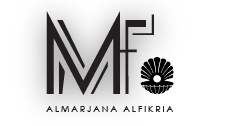 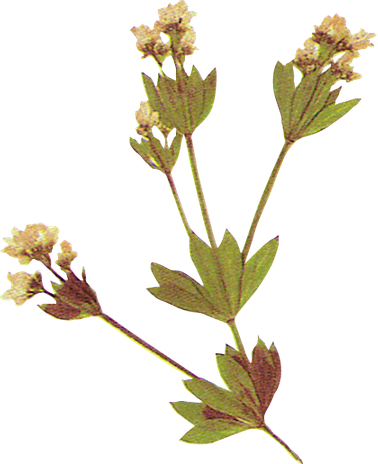 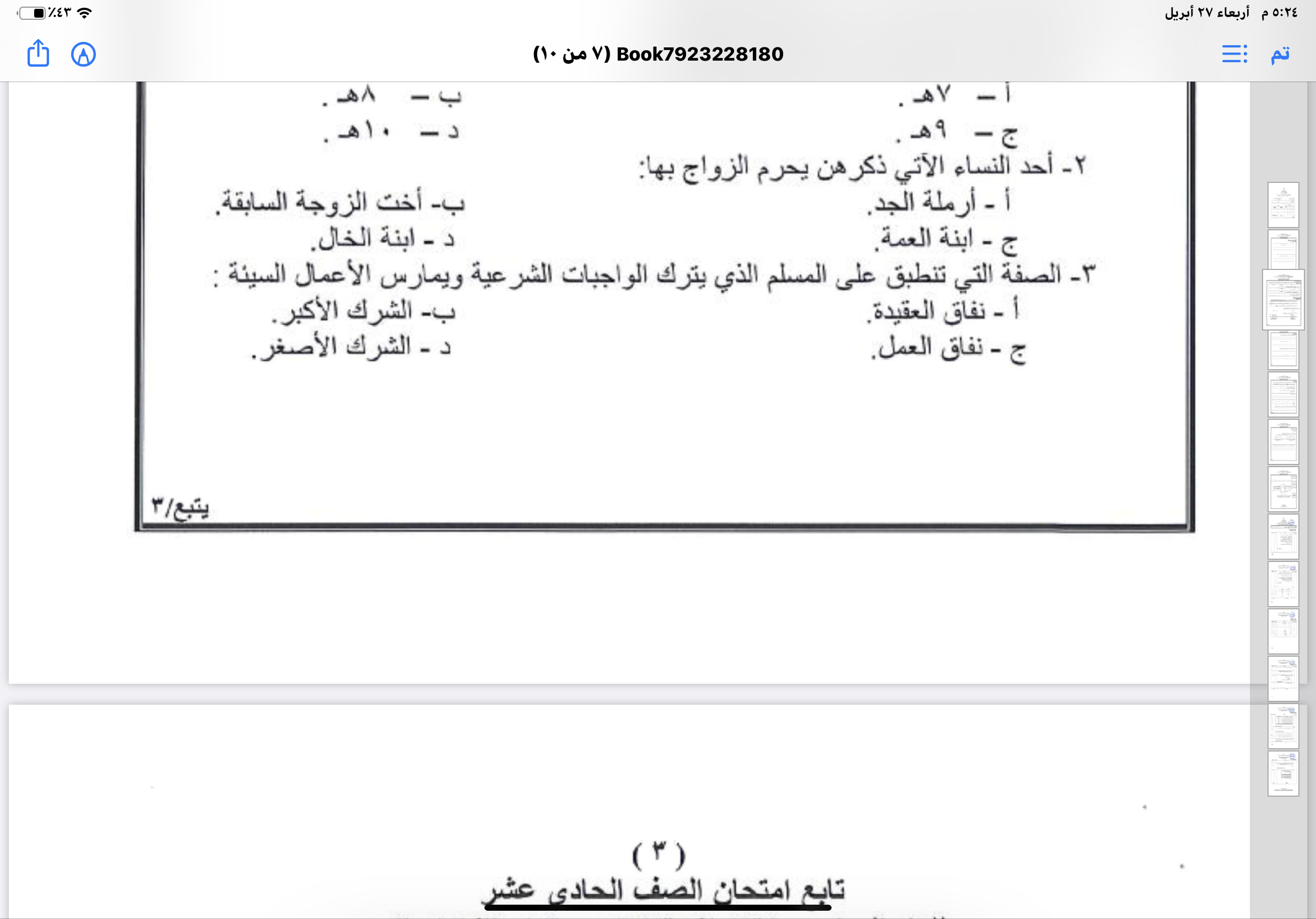 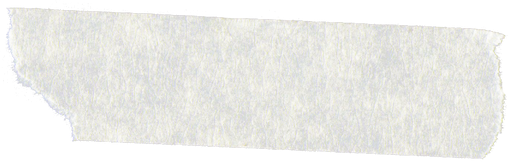 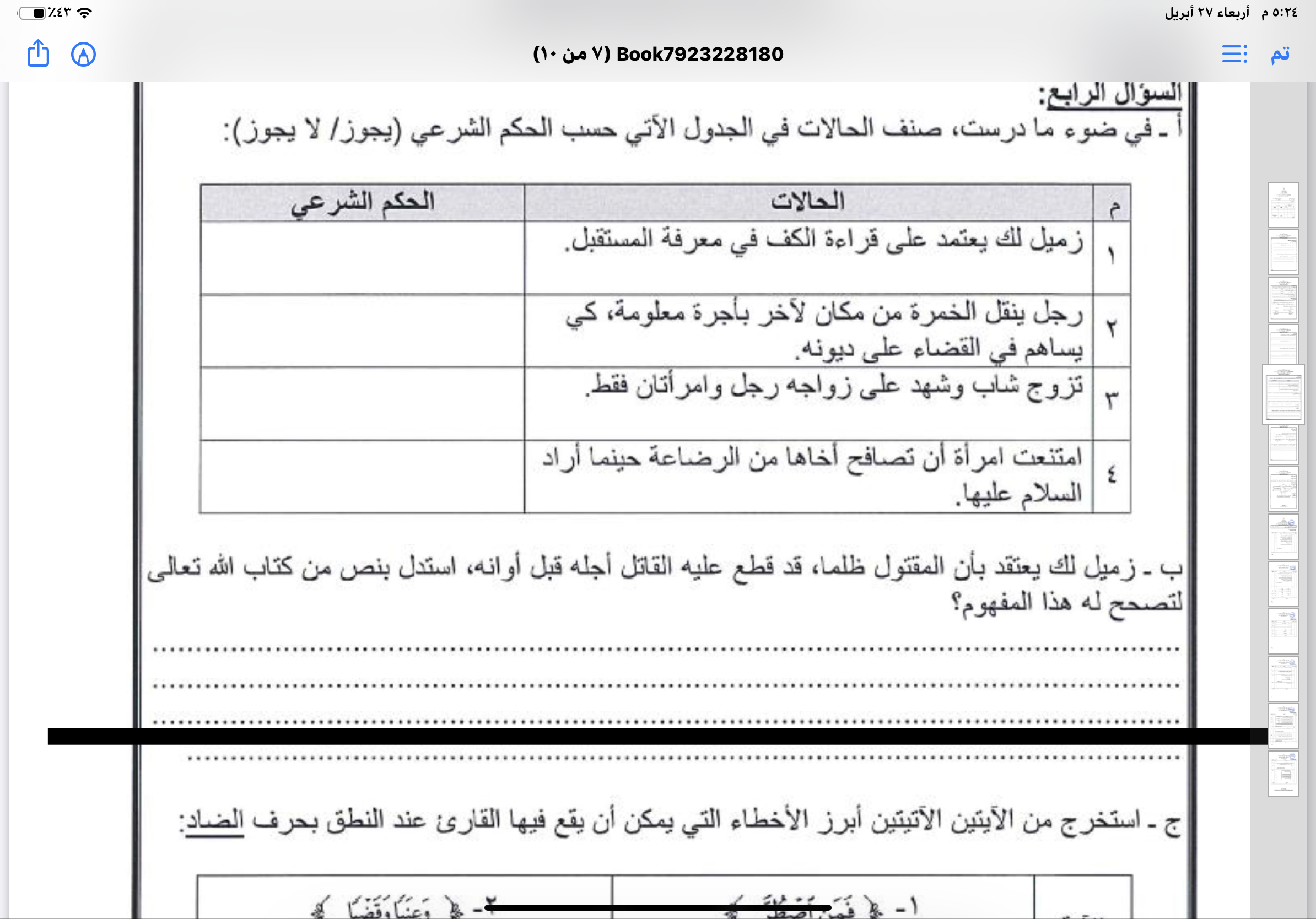 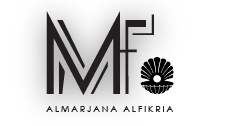 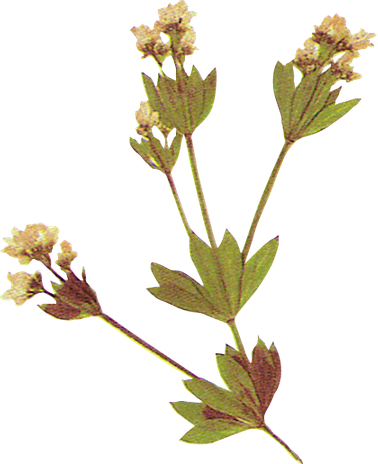 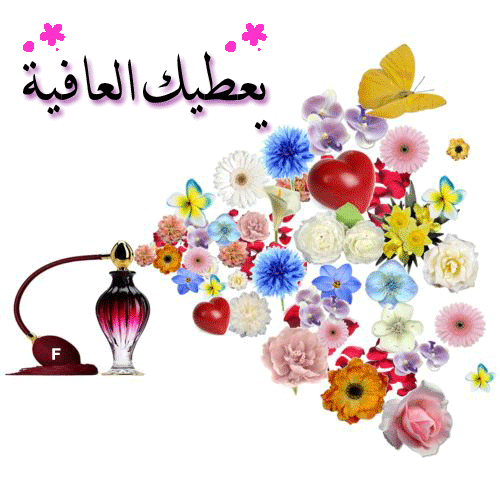 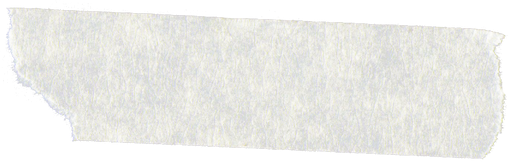 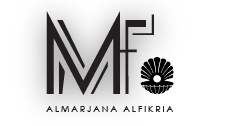